Workshop of intelligent energy management control of renewable energy systems
(WIEMCRES 2023) Bejaia, November 23, 2023.
This Scientific Poster Template Enter A Title to Your Poster
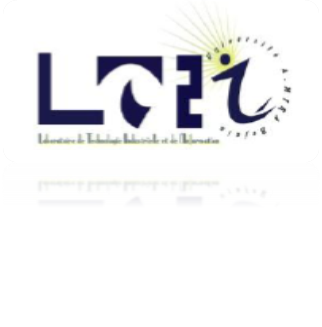 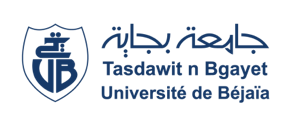 Add Author Names and Information
Include University or Department Names if Needed
Methodology
Abstract
Add your information, graphs and images to this section.
Add your information, graphs and images to this section Text font: Times new roman 30 Bold
Conclusion
Introduction
Add your information, graphs and images to this section Text font: Times new roman 40
Add your information, graphs and images to this section.
Section title font: Times new roman 53 Bold
 Subtitle font : Times new roman 46 Bold
 Paragraph of text font: Times new roman 38
 Remove this after you have completed your poster
References
Add Three  References in this section .
[1]………………….……………………………………………
[2]………………………………………………………………
[3]……………………………………………………………….